Molecule Shapes
Learning Goals: Students will be able to: 
Identify substances to which “Molecular geometry” applies. 
Name molecule and electron geometries for basic molecules. 
Explain the model being used to predict molecule geometry.
Predict common molecular geometry from the number of electron pairs and bonded atoms around a central atom of basic compounds.
by Trish Loeblein updated October 2011
Which is a molecule?
CO2
CaCl2
NH4Cl
Li2SO4
[Speaker Notes: Make sure to ask :How did you decide?

A because it has only non-metals; Remind students that ionic compounds made of metals-nonmetals or polyatomic ions are not.]
2. Which would have a linear shape?
HBr
CO2
Both are linear
[Speaker Notes: C]
3. Which has only single bonds?
HBr
CO2
Both have all single bonds
[Speaker Notes: A]
4. What shape is water?
Tetrahedral
Bent
Trigonal planar
Linear
[Speaker Notes: B]
5. Which is an example of an exception to the octet rule?
O2
N2
BF3
I2
More than one of these
[Speaker Notes: Make sure to ask :How did you decide?
C]
5ans. Which is an example of an exception to the octet rule?
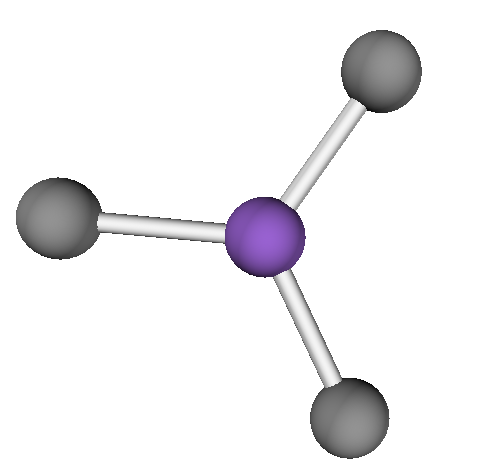 O2
N2
BF3
I2
More than one of these
[Speaker Notes: Make sure to ask :How did you decide?
C]
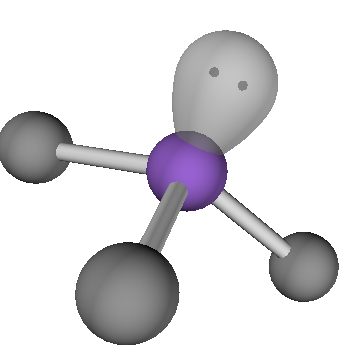 6. Which molecule could be represented with this diagram?
BH3
CH4
NH3
6b. What would the structural formula look like?
[Speaker Notes: C]
7. Which molecule could be represented with this diagram?
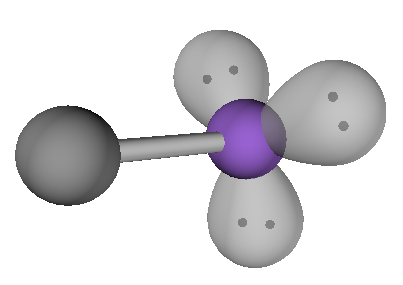 HCl
CH4
NH3
F2
7b. What would the structural formula look like?
[Speaker Notes: A]